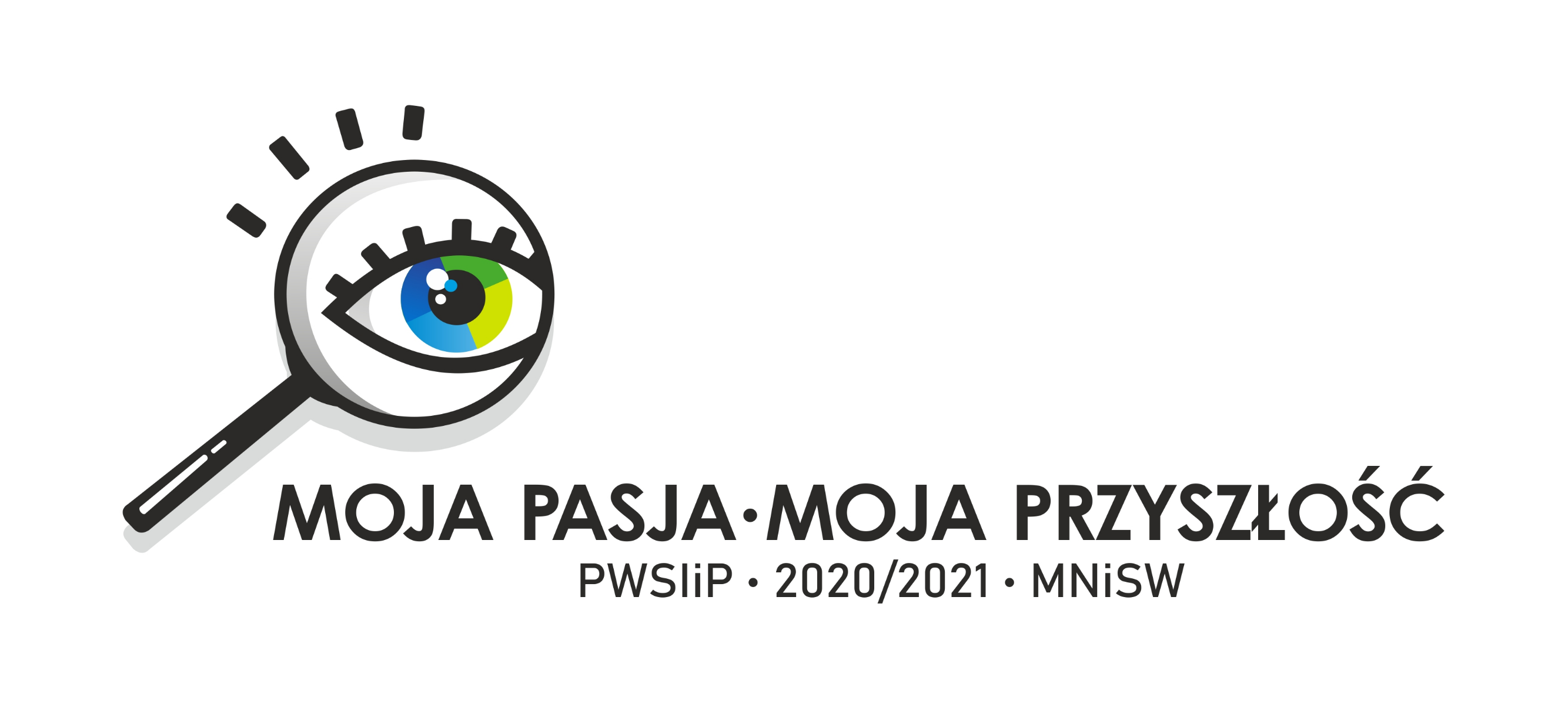 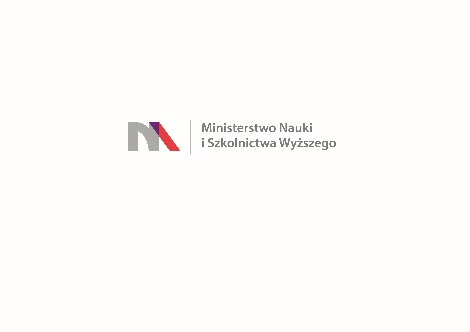 Projekt "MOJA PASJA - MOJA PRZYSZŁOŚĆ"
Dofinansowano z programu "Społeczna odpowiedzialność nauki"  Ministra Nauki i Szkolnictwa Wyższego.Nr umowy SONP/SP/463655/2020
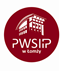 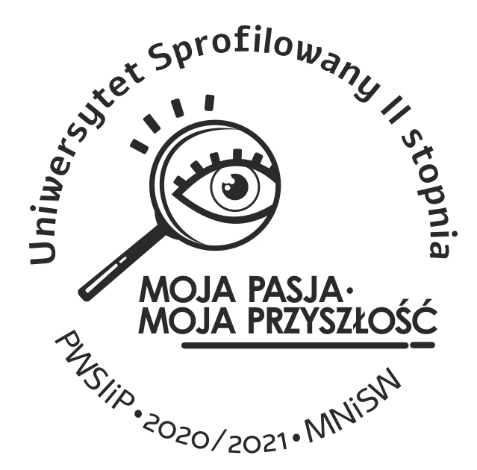 ZNACZENIE INNOWACJI
Dr inż. Stanisław Kaczyński
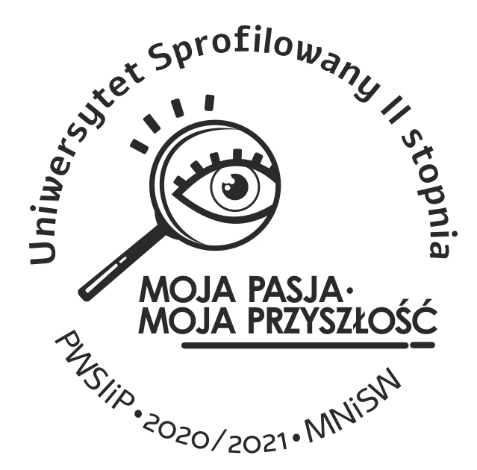 Co to są innowacje
Celowe i zorganizowane działanie przedsiębiorców poszukujących praktycznego zastosowania różnych nowych rozwiązań w danych uwarunkowaniach i czasie w celu osiągnięcia pozytywnych efektów ekonomicznych.


Innovatis (łac.) – Nowość, odnowa
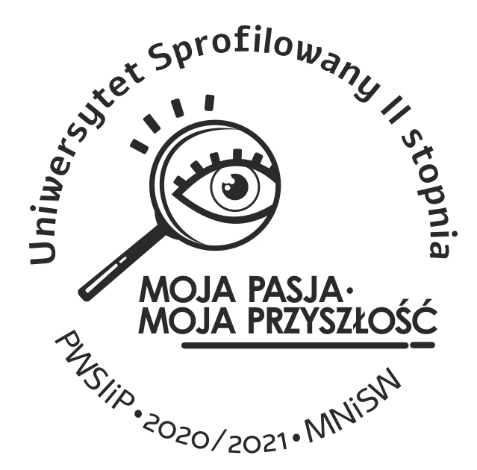 Rodzaje innowacji
Innowacja produktowa
    Stanowi produkt lub usługę, oferującą konsumentowi nową korzyść, nową wartość. 
	
	Polega na zmianie fizycznej, chemicznej bądź biologicznej istniejących produktów i usług, ewentualnie wytworzeniu nowych produktów i usług. 
	Innowacje produktowe można podzielić na innowacje:
w środkach produkcji,
w przedmiotach konsumpcji.
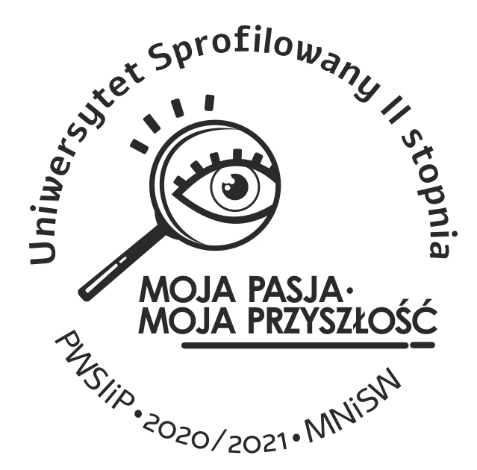 Rodzaje innowacji
Innowacja procesowa polega na wdrożeniu nowego lub udoskonaleniu dotychczasowego procesu produkcji produktu lub usługi. 
Innowacje rynkowe są związane z klientami przedsiębiorstwa oraz ich otoczeniem. Mogą być zdefiniowane jako: „eksploatacja nowych obszarów terytorialnych oraz penetracja nowych segmentów rynkowych” 
Innowacje organizacyjne odnoszą się do wszystkiego, co dzieje się w przedsiębiorstwie i obejmuje wszystkie działania nie związane bezpośrednio z procesem „produkcji”.
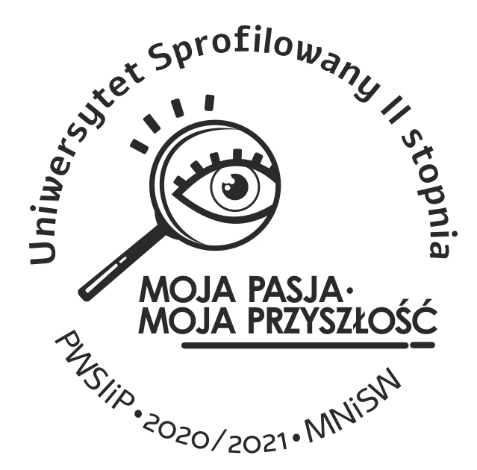 Źródła innowacji
Z punktu widzenia przedsiębiorstwa
 wewnętrzne
 działalność sfery B + R
 prowadzenie badań marketingowych rynku krajowego i zagranicznego
 wykorzystanie metod gromadzenia pomysłów, np.: "burzy mózgów"
 stymulowanie kreatywności pracowników i kierownictwa

    zewnętrzne
 wyniki badań naukowych i technicznych prowadzonych w uczelniach i instytutach naukowo- badawczych
 Licencje, know-how, wspólne przedsięwzięcia, konferencje naukowe, publikacje, targi i wystawy, transfer pracowników, doradztwo firm konsultingowych
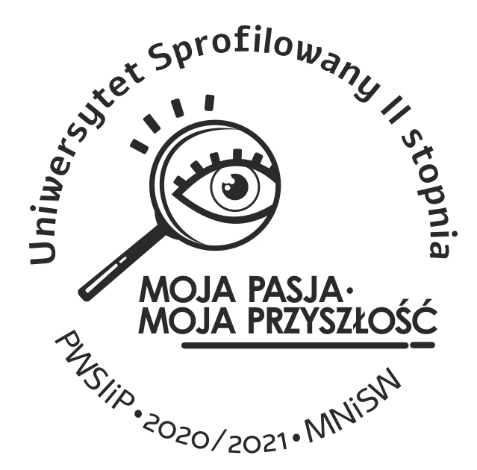 Korzyści związane z wdrażaniem innowacji
Sfera relacji zewnętrznych i wewnętrznych(np. większą liczbę klientów,poprawę jakości obsługi klientów, poprawę wizerunku firmy, wzrost płac, polepszenie warunków pracy, rozwój pracowników, poprawa efektywności zachodzących w firmie procesów, wzrost wydajności pracy)
Sfera konkurencyjności (np. polepszenie konkurencyjności firmy na rynku, wejście na nowe rynki zbytu, wzrost wielkości sprzedaży/obrotów, wzrost zysków, zwiększenie udziału w rynku, zmniejszenie kosztów działalności firmy, wzrost rentowności, poprawę kondycji ekonomicznej firmy, wzrost znajomości marek produktów firmy)
Sfera produktowa (np. wzrost jakości produktów/usług, rozszerzenie oferty asortymentowej, zwiększenie możliwości produkcyjnych).
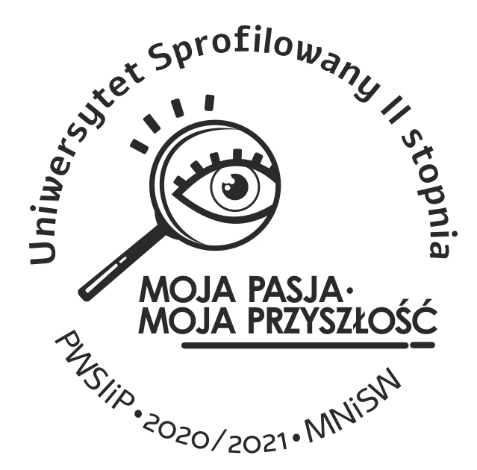 INNOWACJE NA ŚWIECIE...
* Statystycznie tylko jedna z 200 zgłoszonych innowacji ma szanse na sukces”.
O powodzeniu i atrakcyjności gospodarek narodowych na świecie decydować będzie ich nasycenie innowacjami i nowymi technologiami. 
Innowacje to najbardziej skuteczny sposób konkurowania na rynku o klienta.
„Same pomysły są warte niewiele, praktycznie nic, a wartościowi są jedynie innowatorzy, którzy potrafią abstrakcję jaką są pomysły zamieniać w praktyczne prototypy.
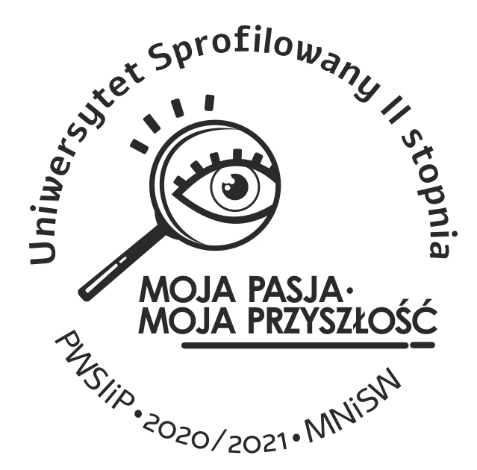 Przykłady innowacji
Telefon komórkowy
Samochód elektryczny, wodorowy
Dron
Sprzedaż bezpośrednia
Maszynka do golenia gillette
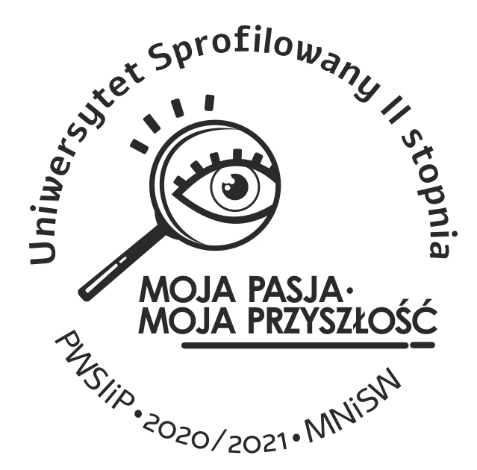 Innowacyjność MSP w Polsce
Polskie firmy w znaczniej większości nie są przygotowane do wdrażania innowacji. „W rozmowach z wieloma polskimi managerami można usłyszeć komentarze: »niech eksperymentują inni«, »co nowego można wymyślić w mojej branży«, »na innowacje stać najbogatszych«, »to ogromny nie do udźwignięcia koszt«, czy wreszcie »to wyświechtany slogan, za którym niewiele stoi«. To zjawisko przekłada się na znaczne ograniczenie budżetów innowacyjnych przedsięwzięć, a co za tym idzie ‒ również na kreatywnośćpracowników.
Dziękujemy!!!